Business Communication Skills
61A00200

Session 4 (18 November)
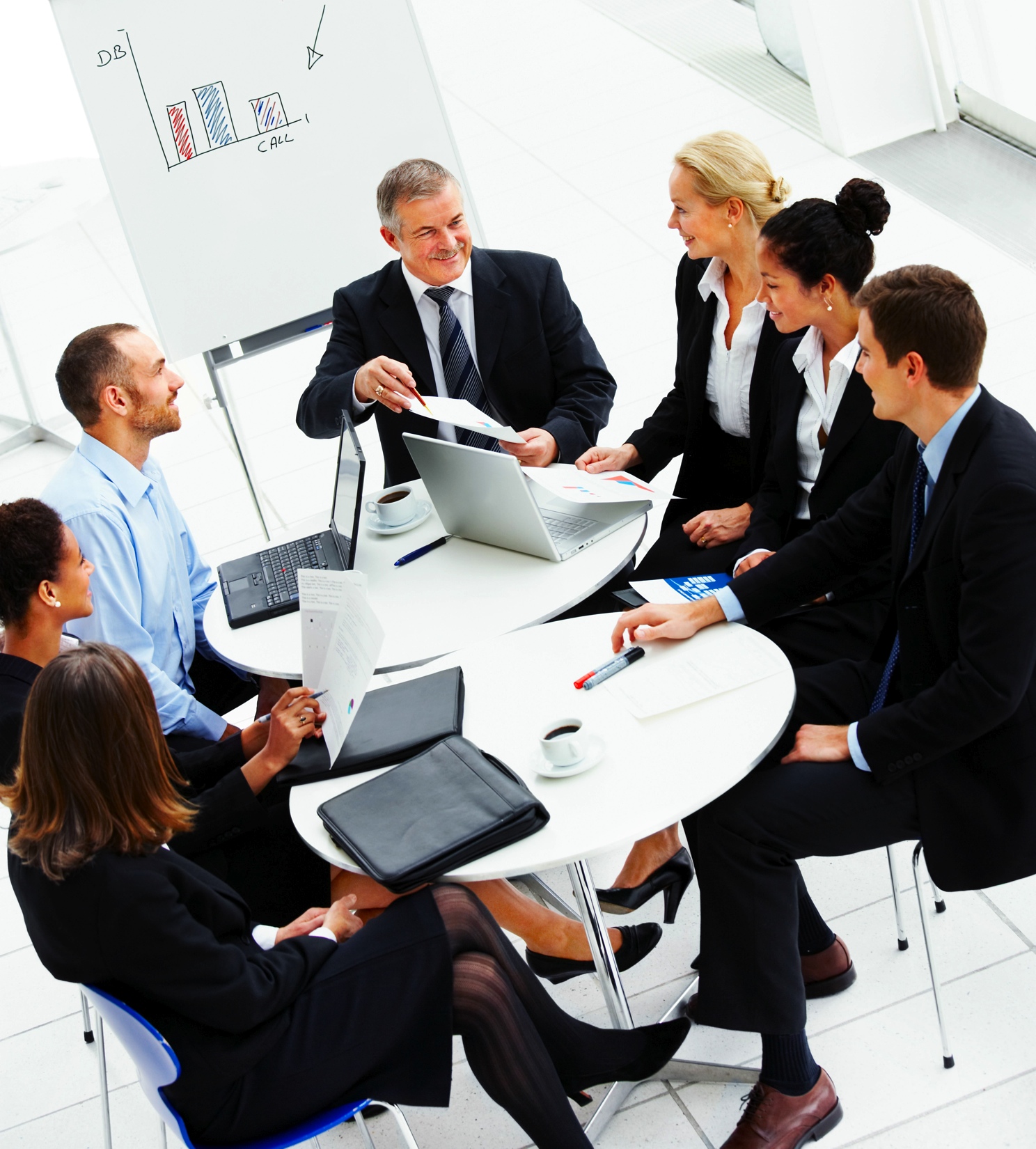 Lecturer: Mark Badham
Feedback on Written Request (Assignment 1)
I’m looking for: 
What you are trying to say (quality of ideas)
How you are saying it (quality of written content & design). 

How do you tell a company they have a problem and can do better… and ask them to ask you to be involved?

Challenge: to keep the email brief while packing into it enough dynamite (eg content & design) to get attention for the next step – eg an initial meeting.
Feedback on A1 Written Request
A few team submissions could have included more about:
WIIFT principle – eg missing from this sentence: "I would like to invite you to be a part of our project" 
Evidence – eg missing from this sentence: "People are claiming" 
Timeframe: when the project begins and ends & when you want IKEA’s participation 
Credibility through association
Credibility through research
A requested action and timeframe at the end: avoid “soon”
Feedback on Written Request (Assignment 1)
A few team submissions could have avoided:
Over-promising – eg you can’t promise: “to reduce waste and improve sustainability” & “IKEA will gain financial benefits” - you are part of a uni course project, not a successful consultant.

A few team submissions could have included:
Name of recipient (not job title)
Professional, formal tone
Subject line: grab interest - action words help 
Connection with IKEA in 1st two sentences: eg as IKEA employee & WIIFT
Team consultation sessions for final team presentation in Session 5
2.15 Partners & Associates
2.45 Eagles
3.15 Krooked Sloths
3.45 Goodfellas
4.15 Biker Mice From Mars
4.45 Money Makers
Preparation for session 5
Prepare for consultation on final team presentation – send Mark: 
strategy outline 
Preview (agenda) slide
Other slides?
Come to Session 5 consultation
Read Munter chapters V-VII